Stavba tela NEKVITNÚCICH RASTLÍN
Biológia, 6. ročník
medzi nekvitnúce rastliny patria:
machy
paprade
prasličky
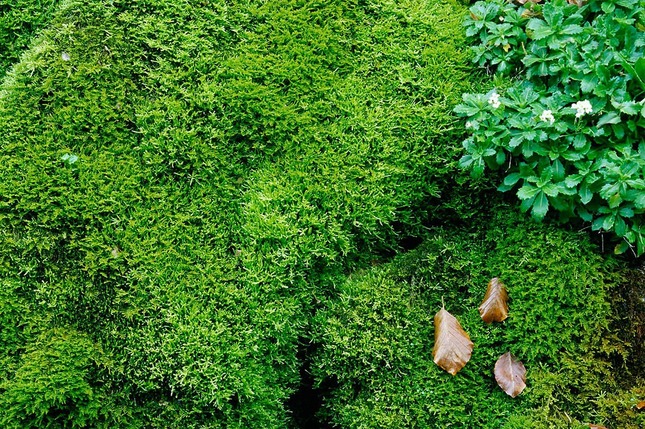 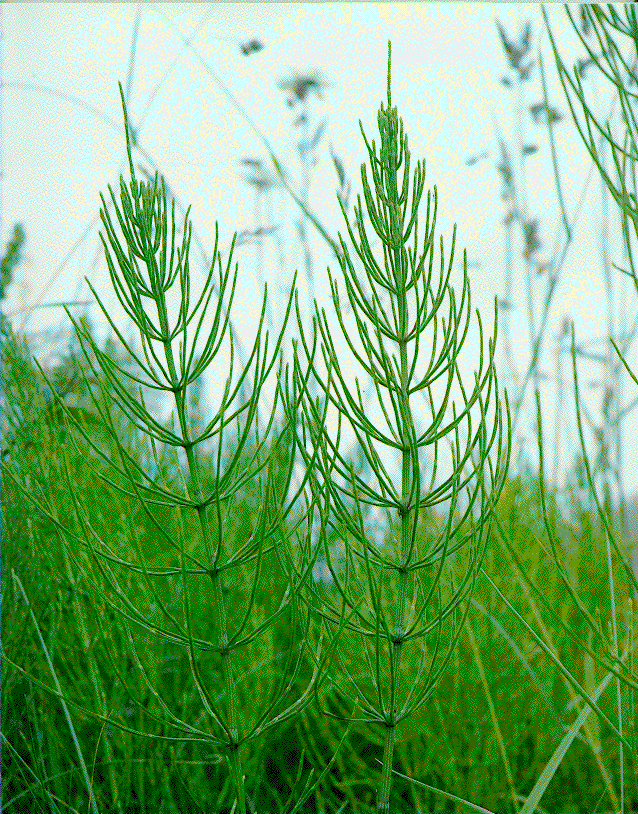 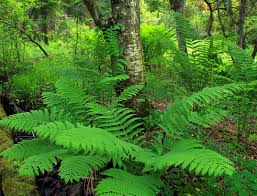 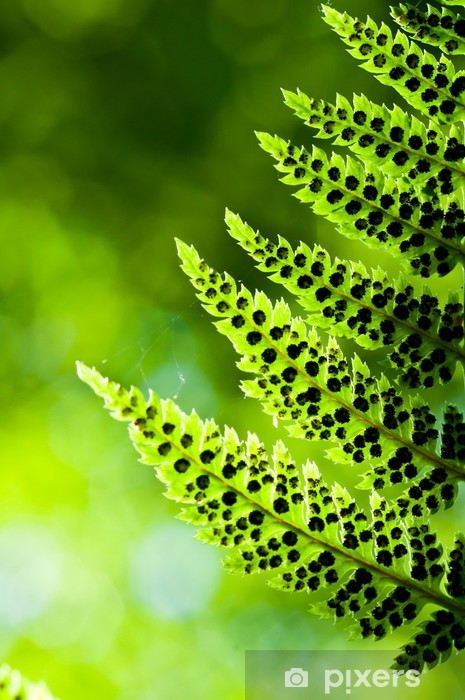 rozmnožovanie:
pohlavne: výtrusmi
nepohlavne: rozrastaním (machy), z podzemnej stonky – podzemku (paprade, prasličky)
VÝTRUSY
MACHY
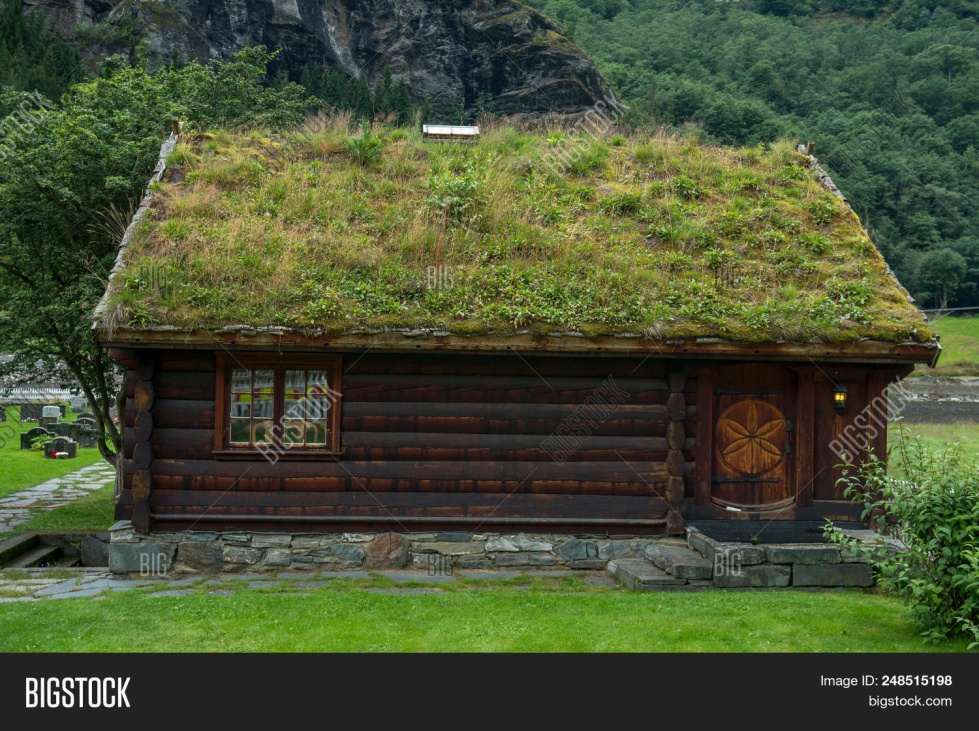 výskyt: vlhké miesta 
    (les, zamokrené lúky, 
      strechy...)

- stavba tela:
pakorienky: príchytné vlákna v pôde
pabyľka
palístky
stopka s
  výtrusnicou
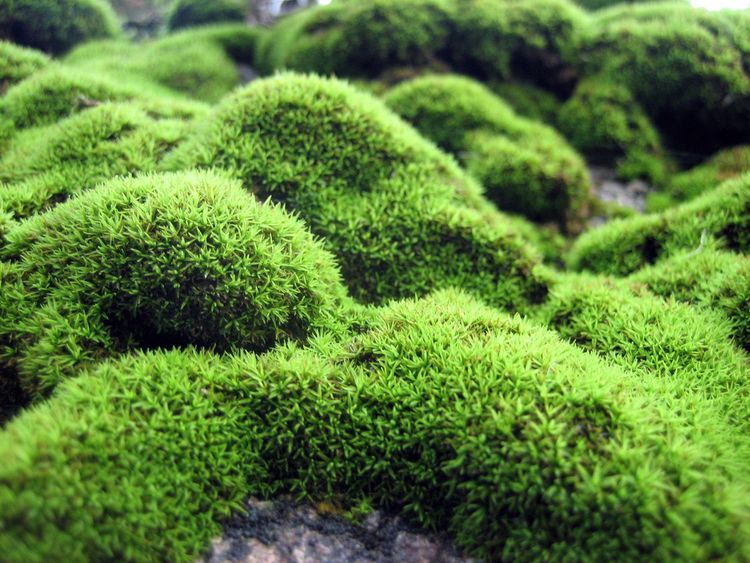 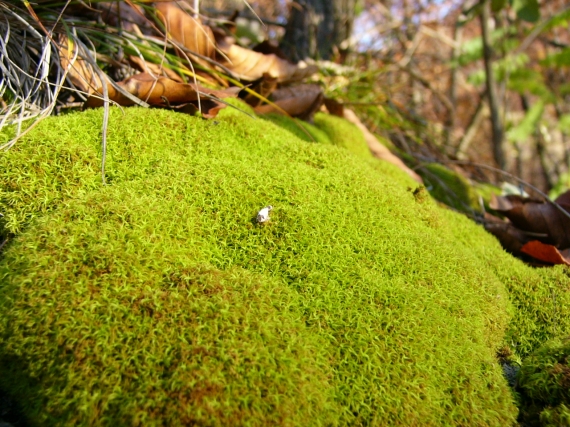 - vývin machu:
    výtrus sa uvoľní z výtrusnice → výtrus sa šíri vzduchom → ak dopadne na vlhké miesto, začne klíčiť → vyvinie sa prvoklík → neskôr nová rastlinka machu
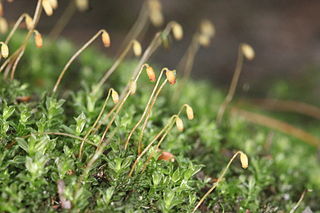 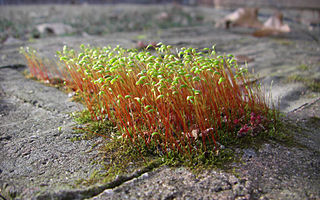 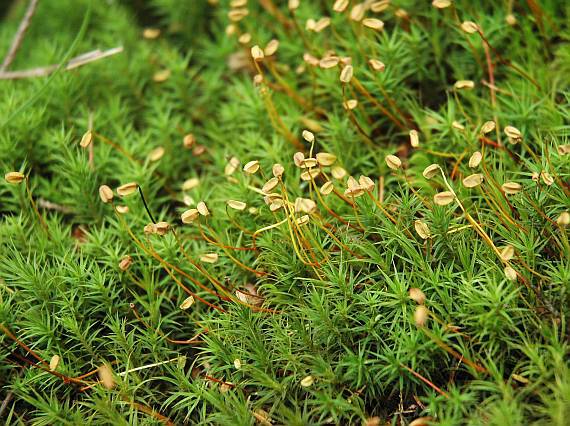 - zástupcovia:
 ploník
 rašelinník
 merík
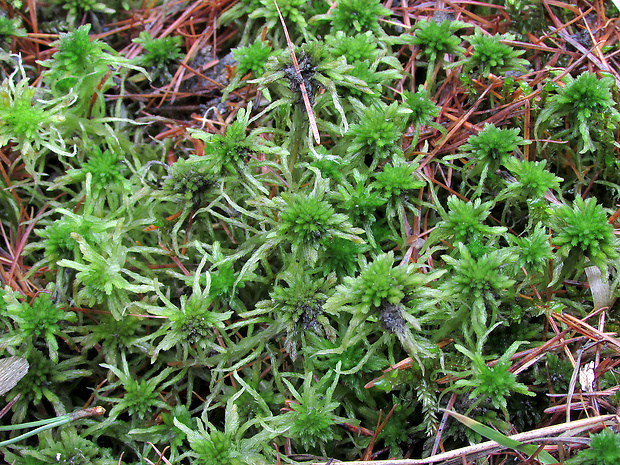 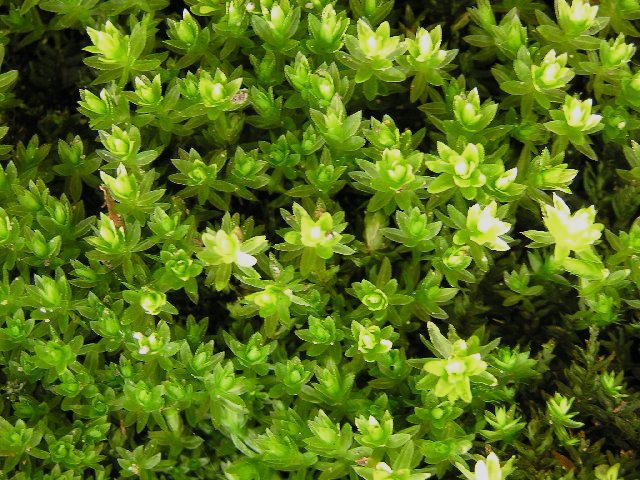 PAPRADE
výskyt: vlhké a tienisté miesta s dostatkom humusu
stavba tela:
podzemok
korene
listy: na spodnej strane
      listov sa tvoria 
      výtrusnice s výtrusmi
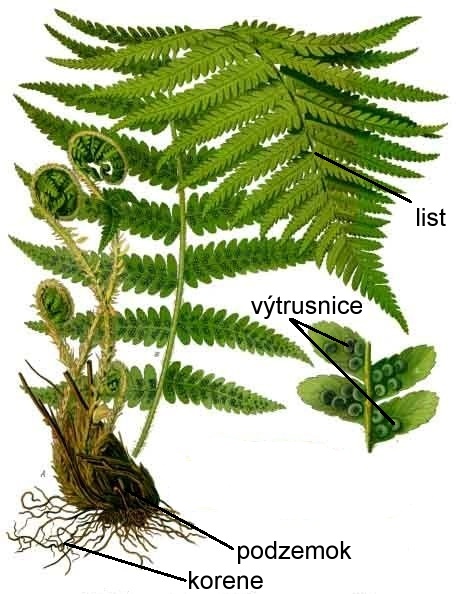 rast paprade - video
prezimovanie papradí:  pomocou podzemkov, ktoré obsahujú dostatok zásobných látok na opätovné vyrastenie rastlinky na jar
mladé listy sú zvinuté do špirály
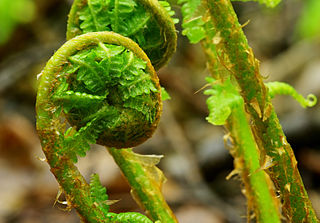 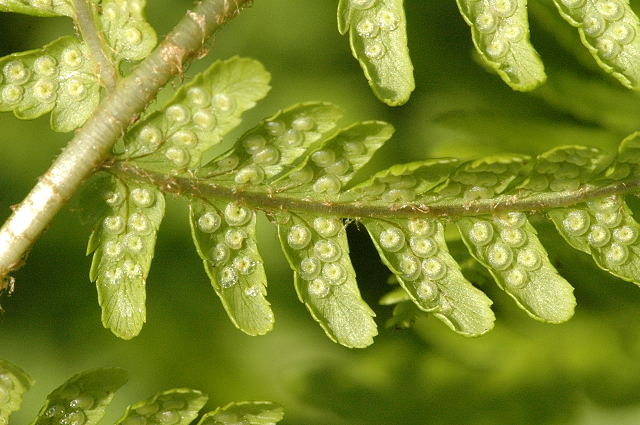 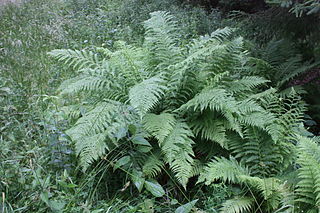 zástupcovia:
 papraď samčia
 papraď horská
 jelení jazyk
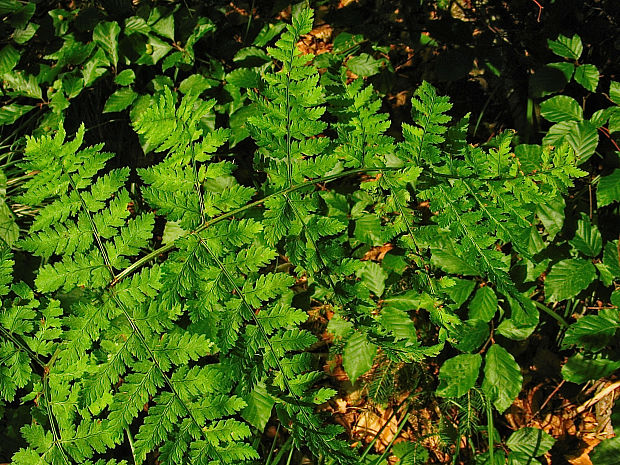 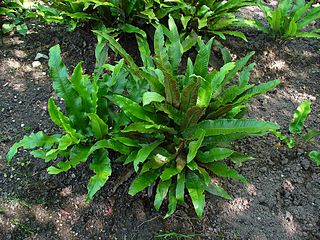 PRASLIČKY
vnútornou stavbou tela sa podobajú papradiam

zástupcovia:
praslička 
močiarna
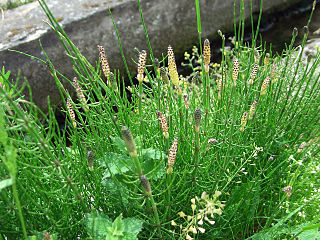 praslička roľná
    - na jar vyrastá z podzemku ako hnedá stonka     
      s výtrusnicami na vrchole
    - po dozretí a vypadnutí výtrusov stonka odumrie
    - vyrastie nová zelená stonka
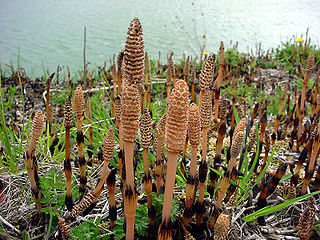 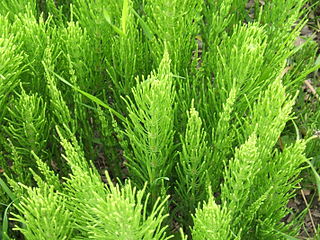